Муниципальное бюджетное дошкольное образовательное учреждение
 детский сад № 10 «Золушка» г. Охи
Организация экспериментальной                                                                                                                  деятельности детей                                                                                                                                                                 на индивидуальных занятиях в группе детей                                                                                       компенсирующей направленности ФФНр.
В основе экспериментальной деятельности 
 Авторская программа
   «АБВГДейка»                                                            по   развитию  мелкой  моторики и закреплению                                            оптического образа букв
Авторы программы
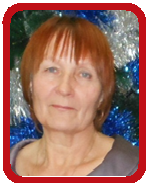 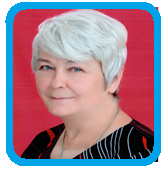 Иванова   Ольга Федоровна                              Добрынина Людмила Ивановна                                                                                                                                              
     учитель – логопед                                        воспитатель  группы            
                                                                                компенсирующей                    
                                                                                направленности
                                               
 МБДОУ     детский сад № 10 «Золушка» г. Охи

Совместимость  экспериментальной деятельности  с  коррекционной программой «Программа логопедической работы по преодолению  фонетико-фонематического недоразвития  у детей»                                            Т.Б. Филичева, Г.В. Чиркина, Москва, 2014 г.
«Чем больше уверенности в движении детской руки, тем ярче речь ребёнка!»
В.А. Сухомлинский
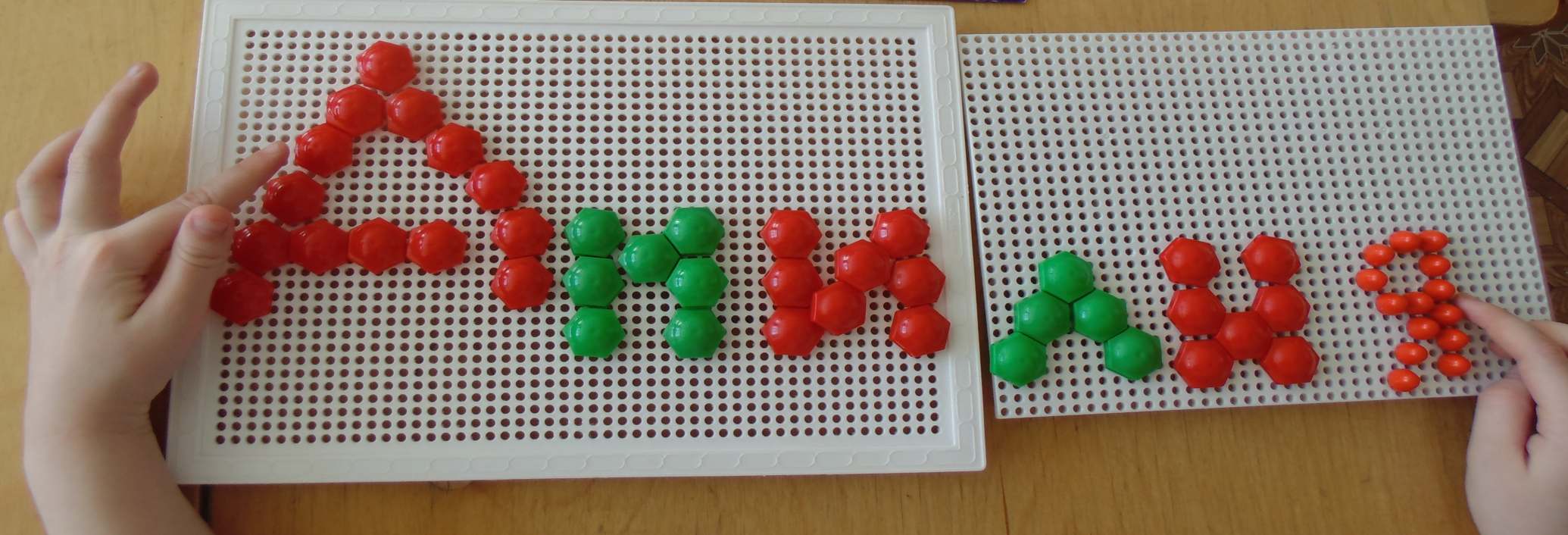 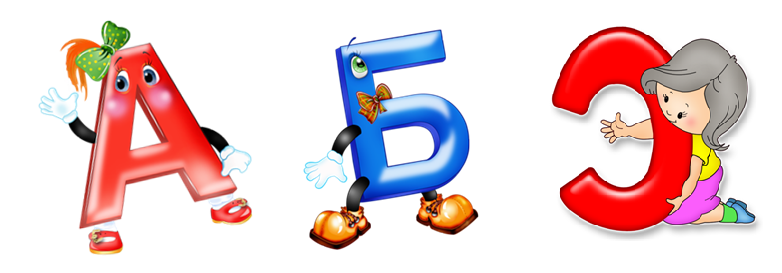 Цель программы:
Познакомить детей с оптическим образом букв  доступными для детей средствами, то есть в деятельности
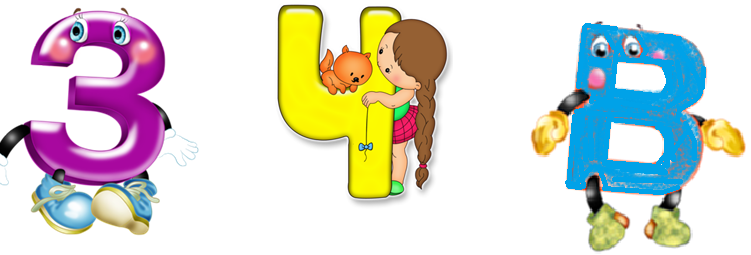 Задачи экспериментальной                                           деятельности  детей
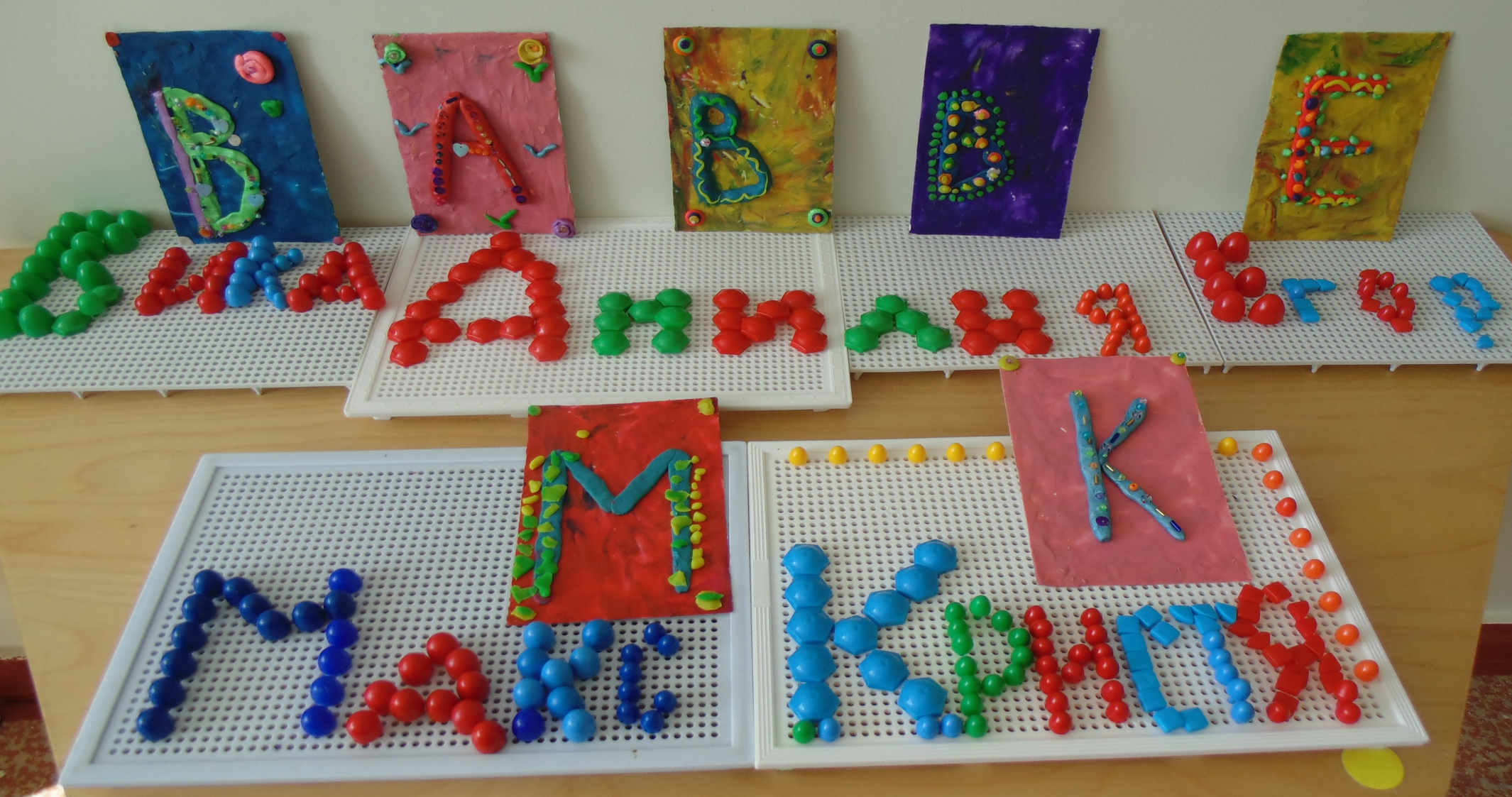 Коррекционно-образовательные:
 уточнить оптический   образ букв;
закреплять правильное произношение поставленных звуков в слогах, словах и предложениях; 
 совершенствовать графические  навыки;
активизировать словарный запас детей.
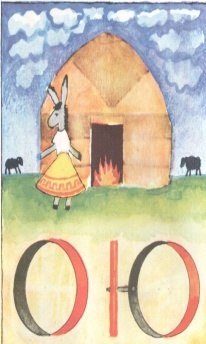 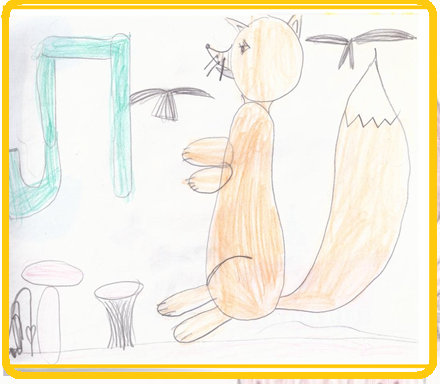 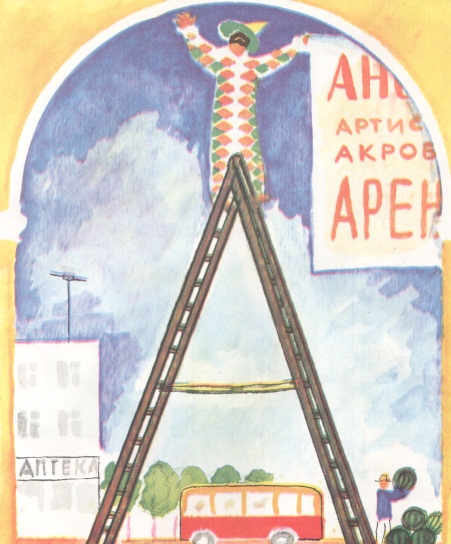 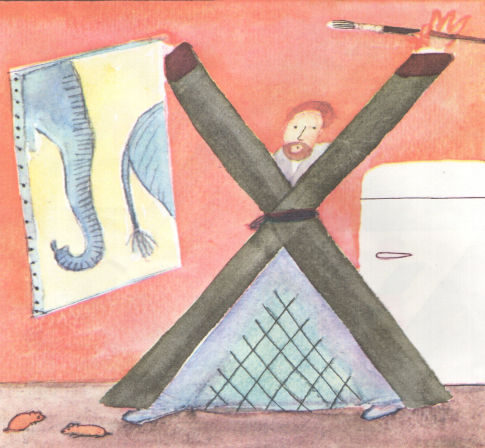 Совершенствовать графические  навыки
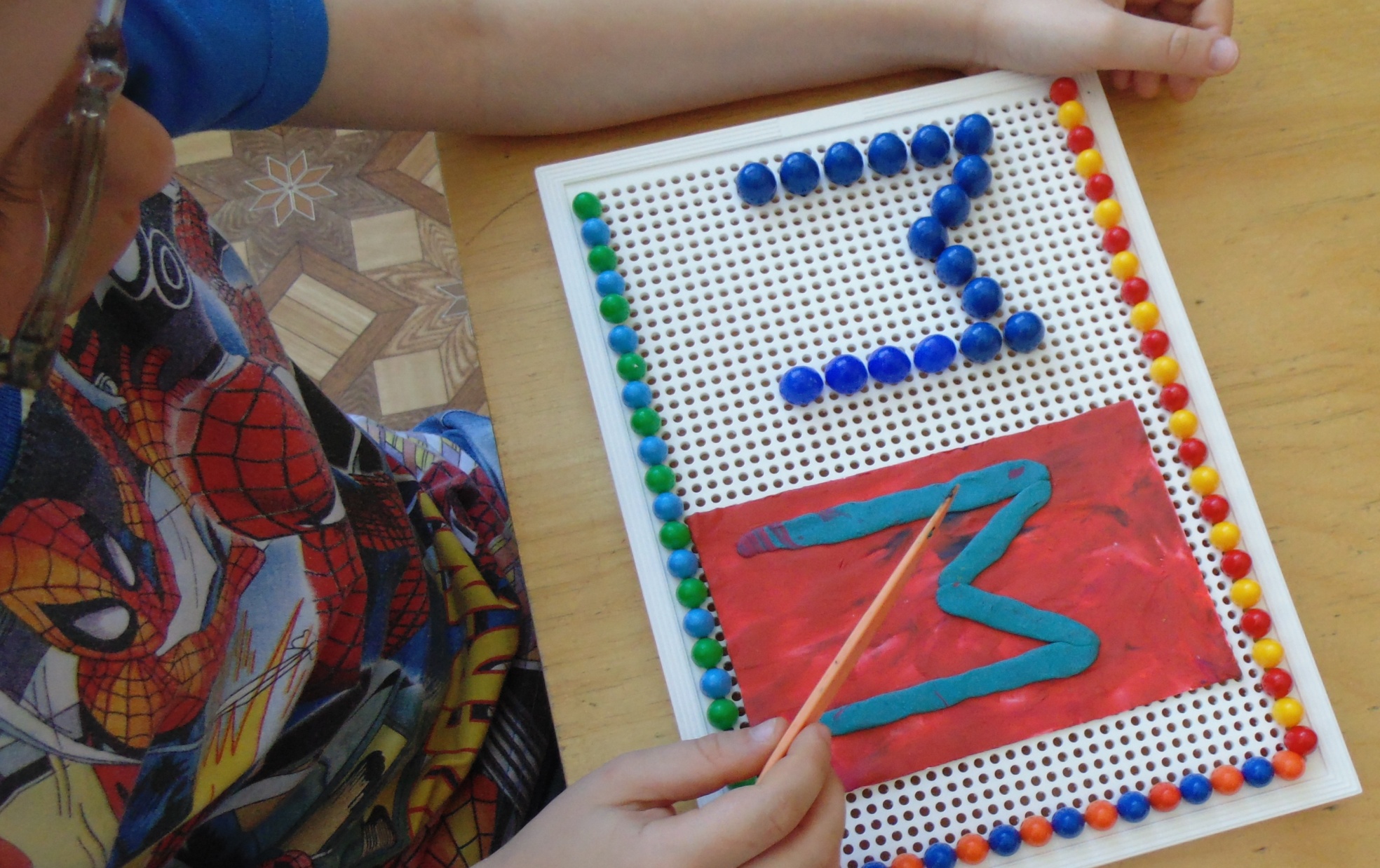 Активизировать словарный запас детей
Поочерёдное движение каждым пальцем,  сопровождая речью
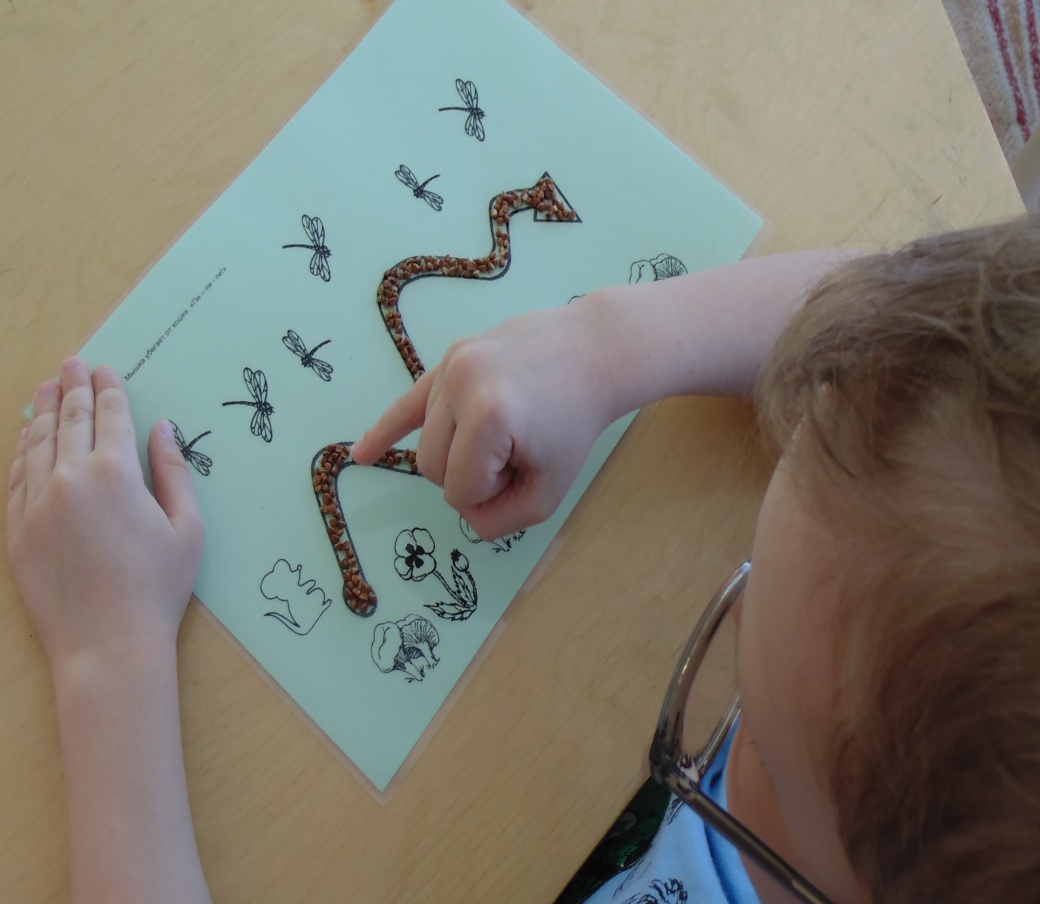 Левой и правой рукой
Коррекционно-развивающие:- фонематическое восприятие, зрительную и слуховую память,  умение составлять  связное развёрнутое высказывание;- познавательную активность, мышление, воображение, коммуникативные навыки.- фонематическое восприятие, зрительную и слуховую память,  умение составлять  связное развёрнутое высказывание;- познавательную активность, мышление, воображение, коммуникативные навыки.
Развитие мелкой моторики
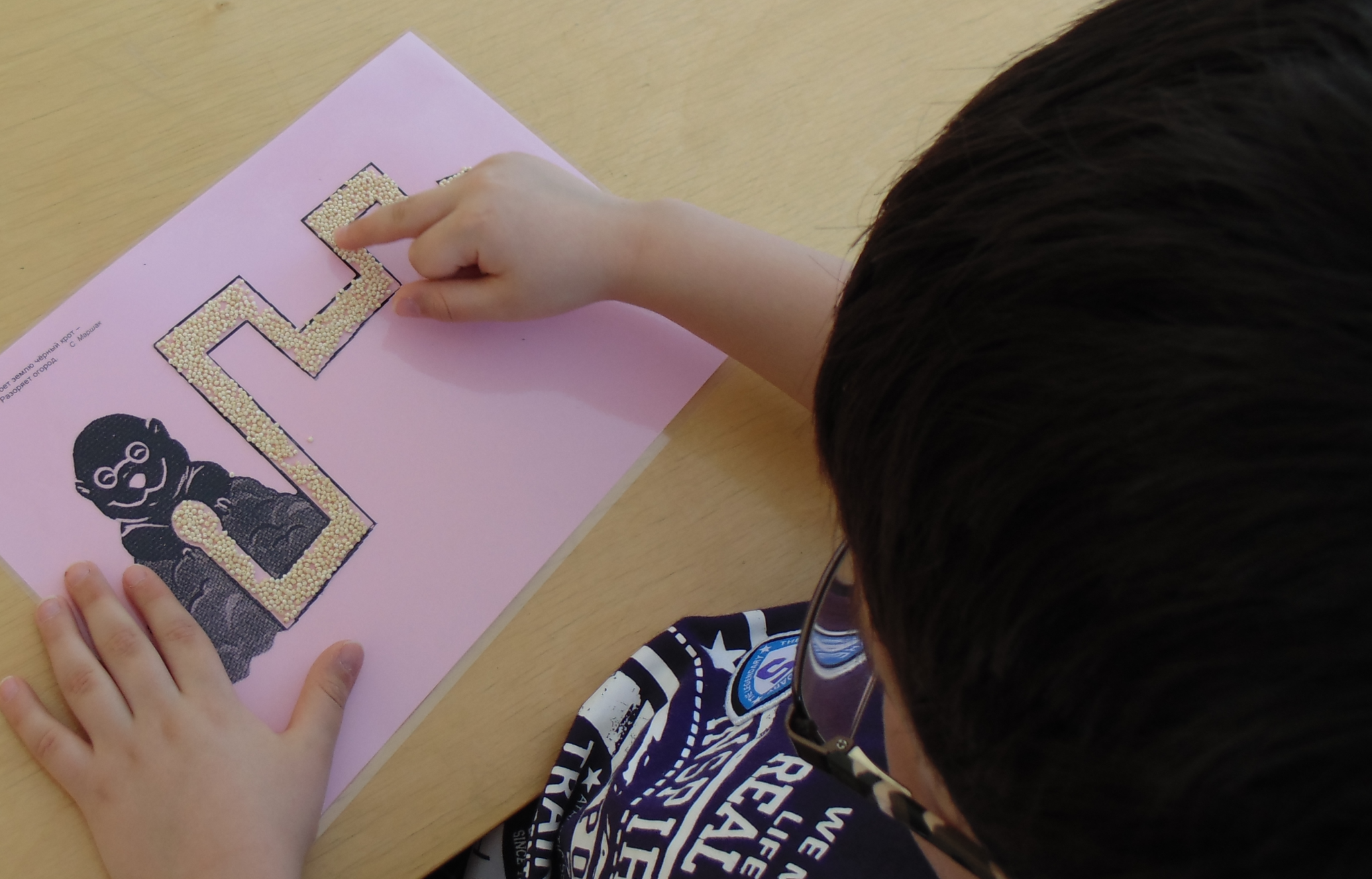 Умение составлять  связное развёрнутое высказывание
Познавательную активность, мышление, воображение
Укрепить артикуляционную и  мелкую моторику
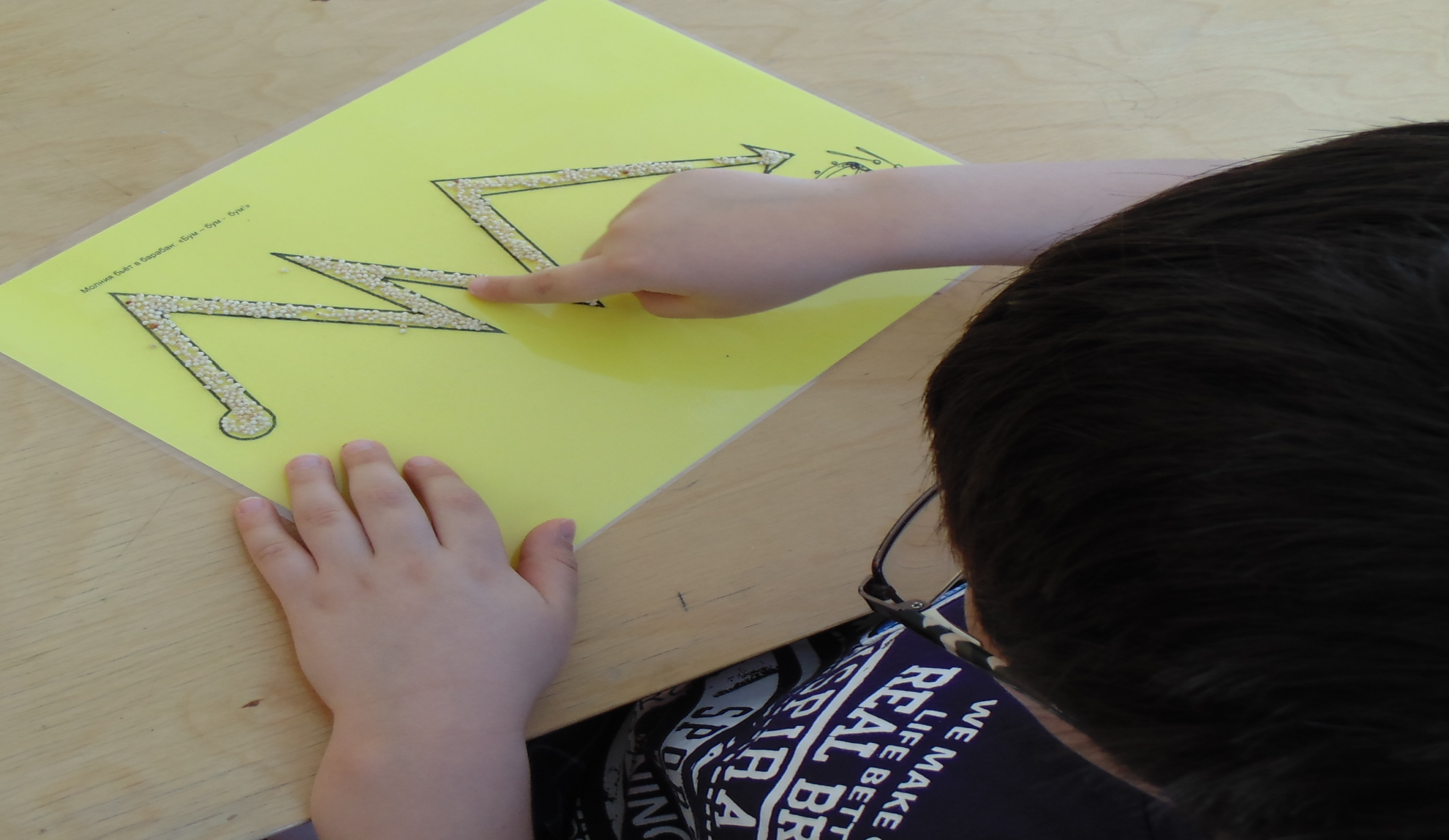 Использовать мозаику, пластилинографию
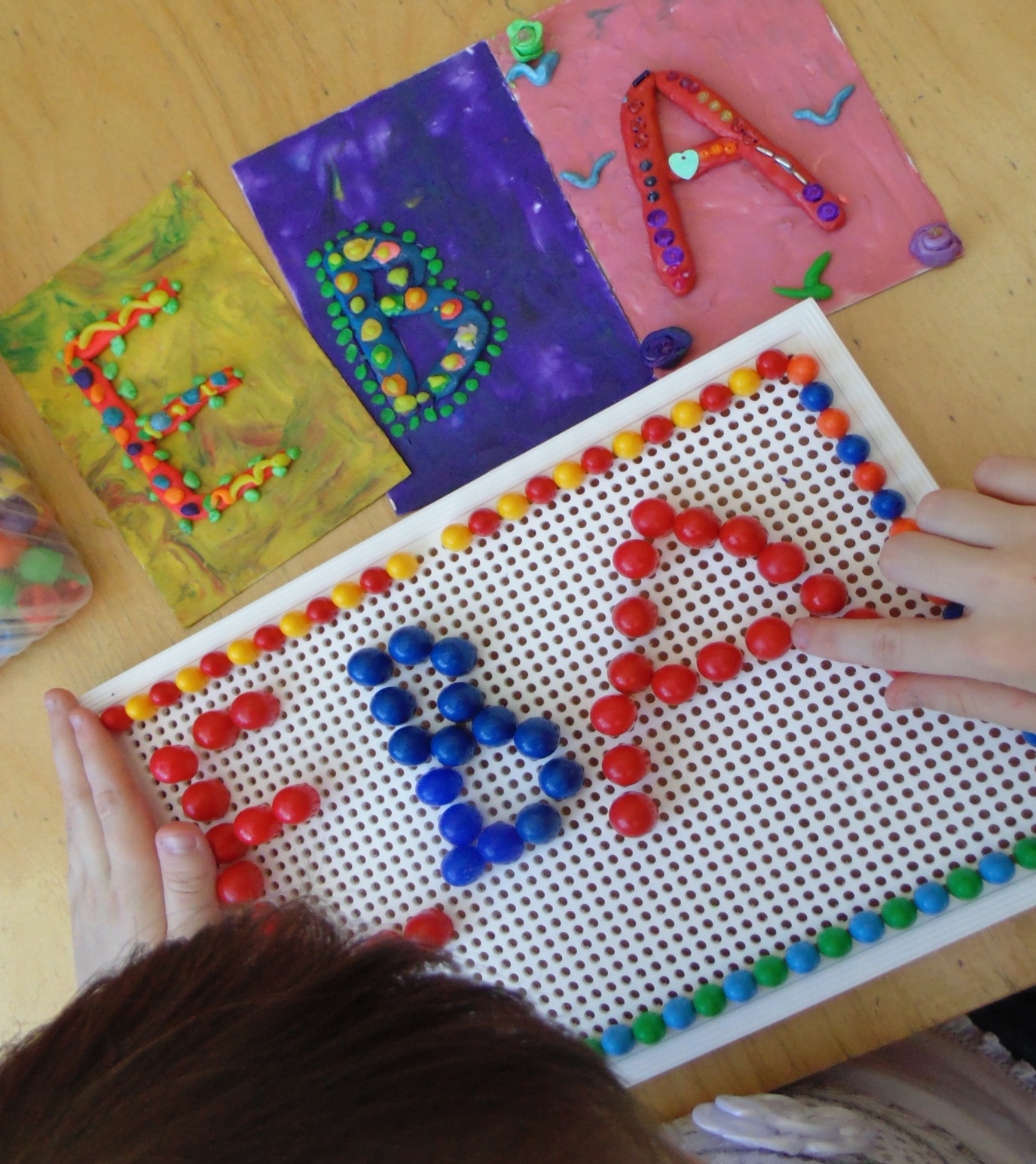 Формировать у детей умение ориентироваться  в пространстве
Формировать у детей умения ориентироваться  в пространстве
Укрепить артикуляционную и  мелкую моторику
Коррекционно-воспитывающие:
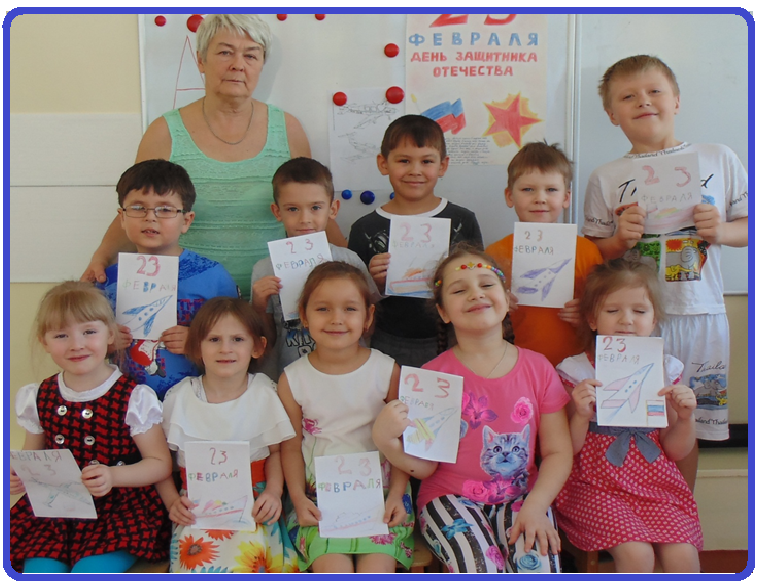 Формировать навыки сотрудничества, самостоятельности, инициативности, ответственности.
готовность к  участию в общественных делах.
. Этапы  совместного  изучения   ребёнком  звуков  и  букв
Взаимодействие и содержательные контакты:
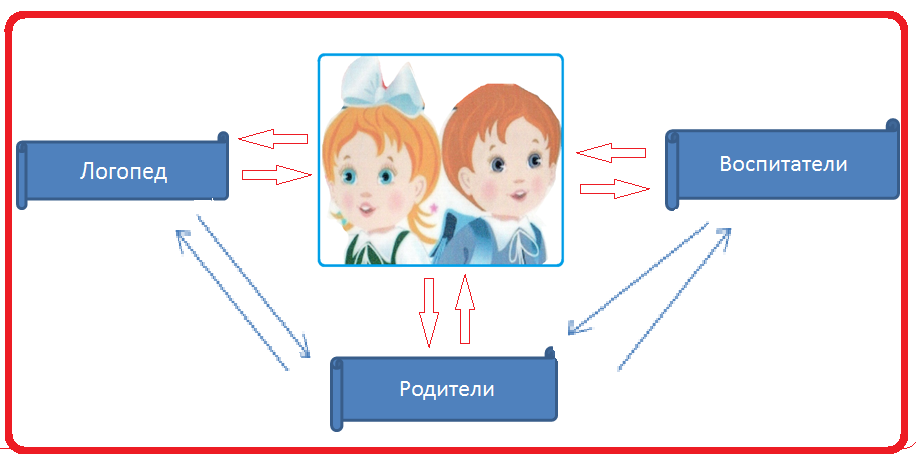 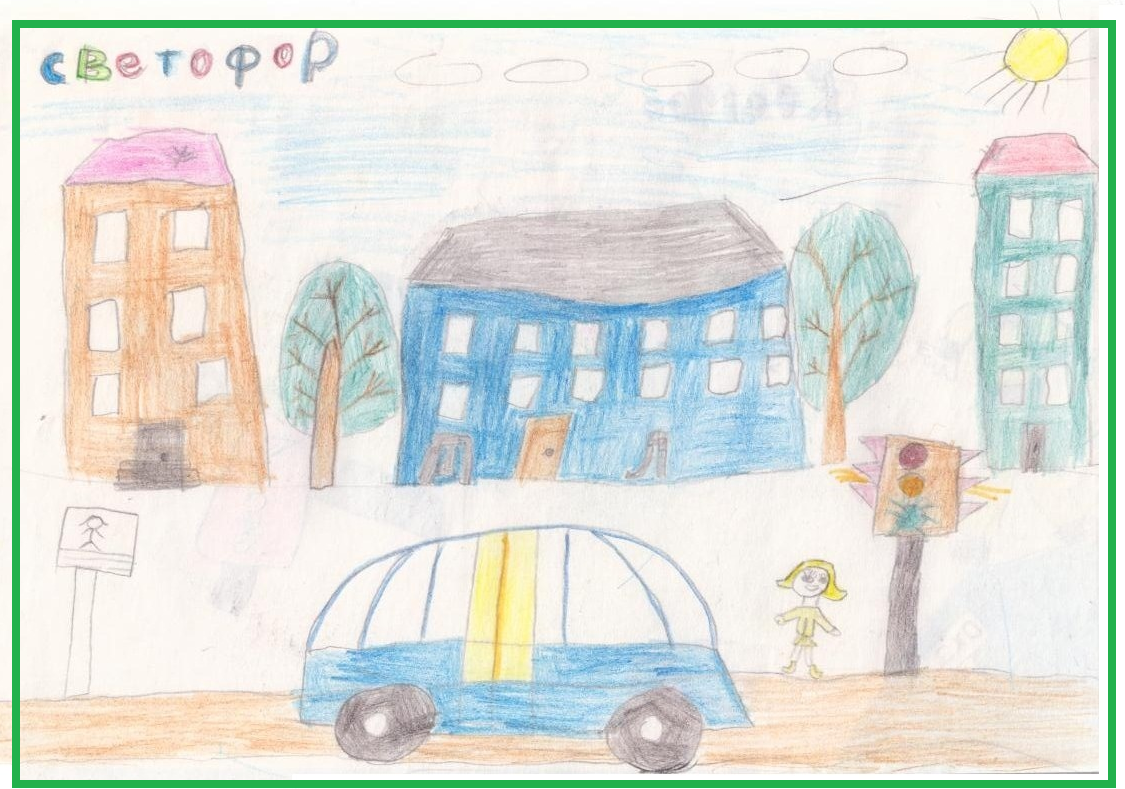 Эксперимент  рассчитан  на один учебный   год.  
Участие в эксперименте  «АБВГДейка» пройдут  воспитанники коррекционной группы ФФНр.
В эксперимент е  участвуют  дети группы компенсирующей направленности  ФФНр .                                        1  раз в неделю,  в свободное от занятий время длительностью   от 20  до  30 мин.
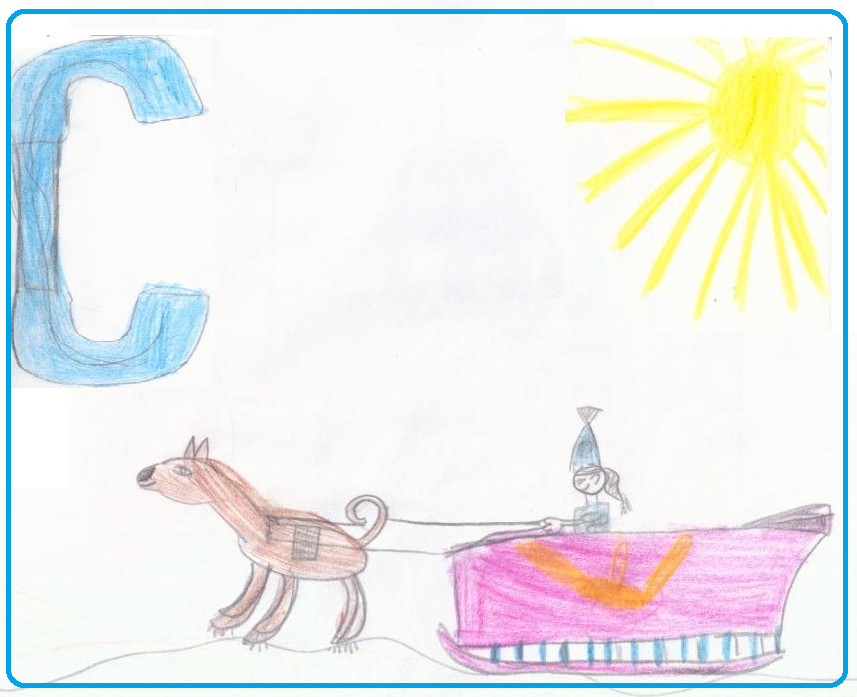 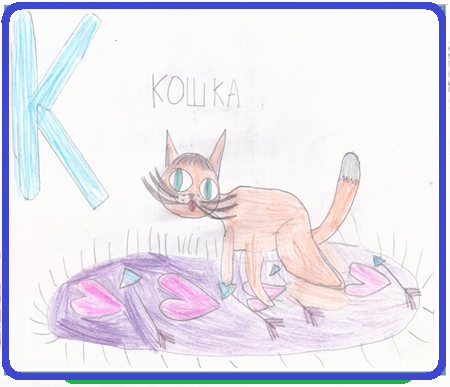 Реализация поставленных целей и задач
осуществляется через работу с детьми  по учебно-методическим комплексам модулей.
Конструирование букв по
системе педагога Арестова О.Н. 
Сложить  букву из трёх элементов:
Длинная 10 см, короткая 5 см                                       и скобочка по ширине короткой.
Обвести и  заштриховать.
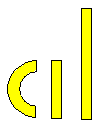 Формирование графических навыков
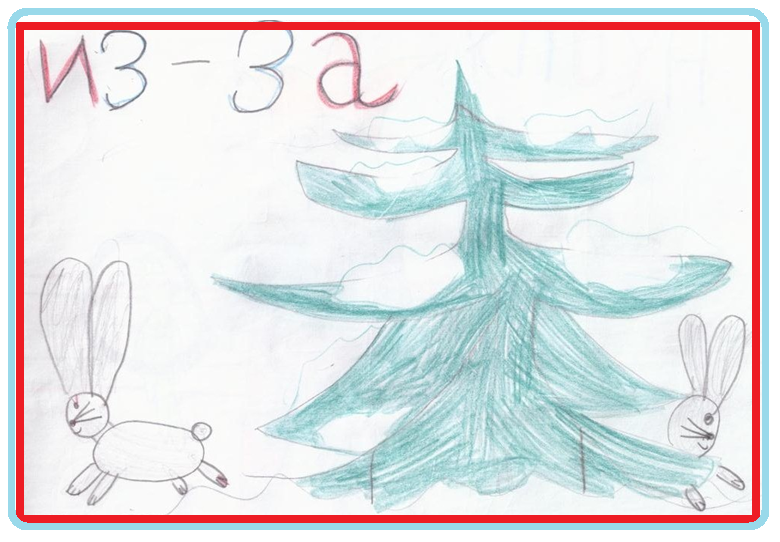 .
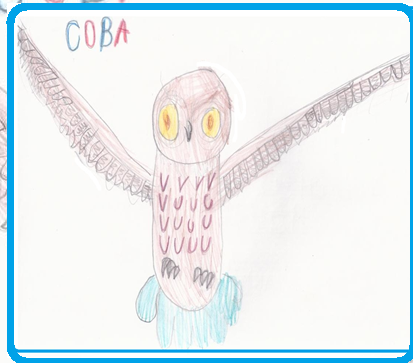 Аппликация букв:                                 эмблемы, кубики, плакаты
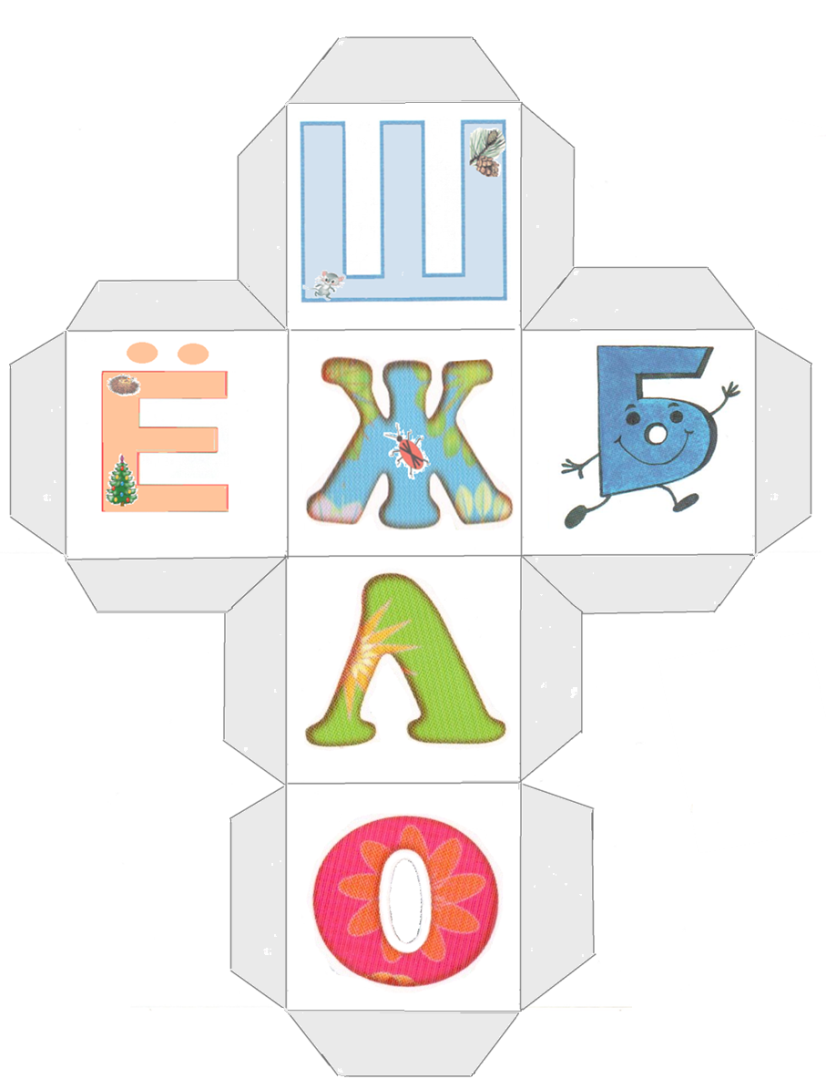 Пластилинография
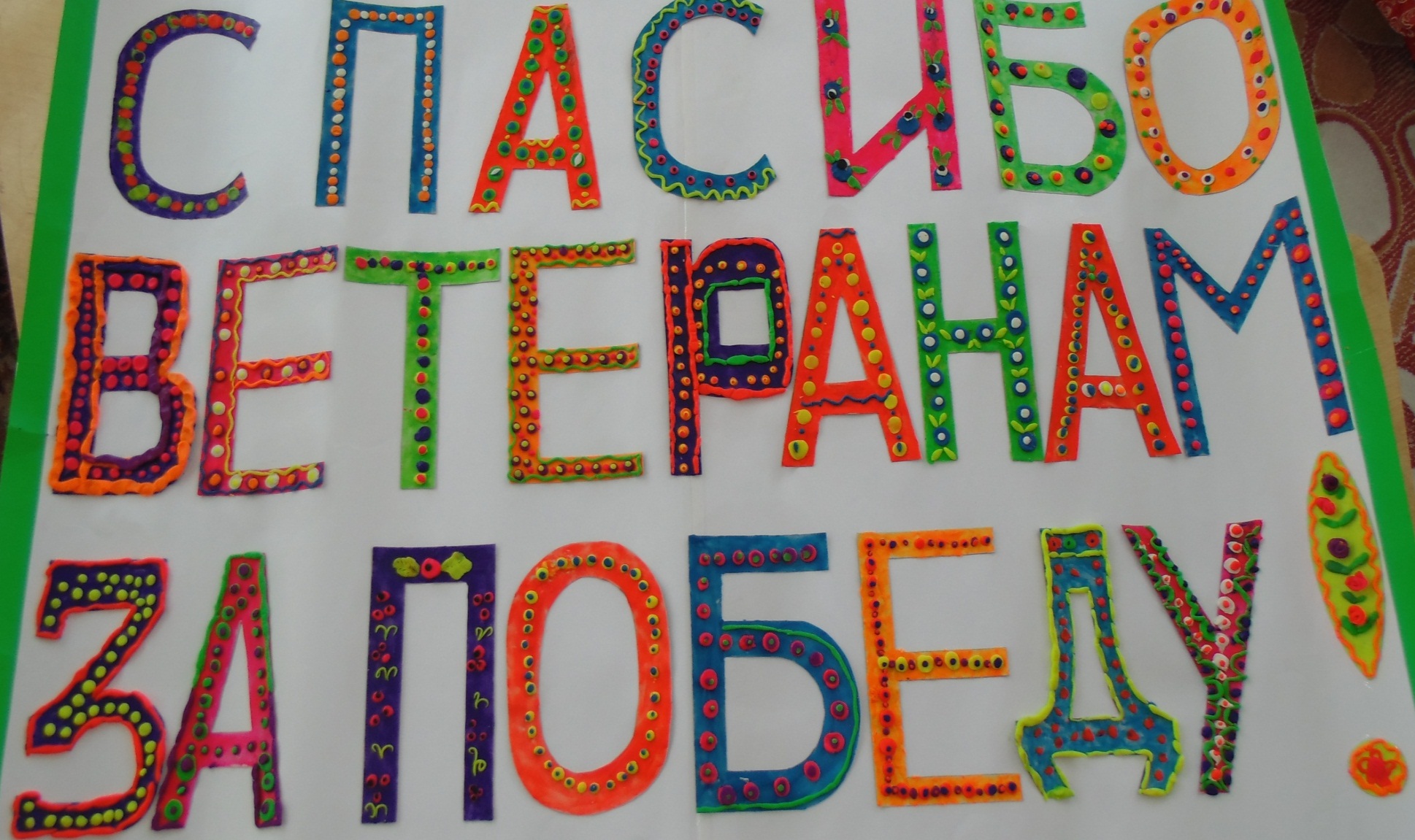 Эксперимент даёт  возможность синтезировать  полученные  знания,  развивать  творческие способности,  коммуникативные  навыки,  позволяет  успешно  адаптироваться  в  предстоящем школьном обучении
Внедряем  эффективные  технологии:  ИКТ, ролевые  игры,  коллективное  творчество
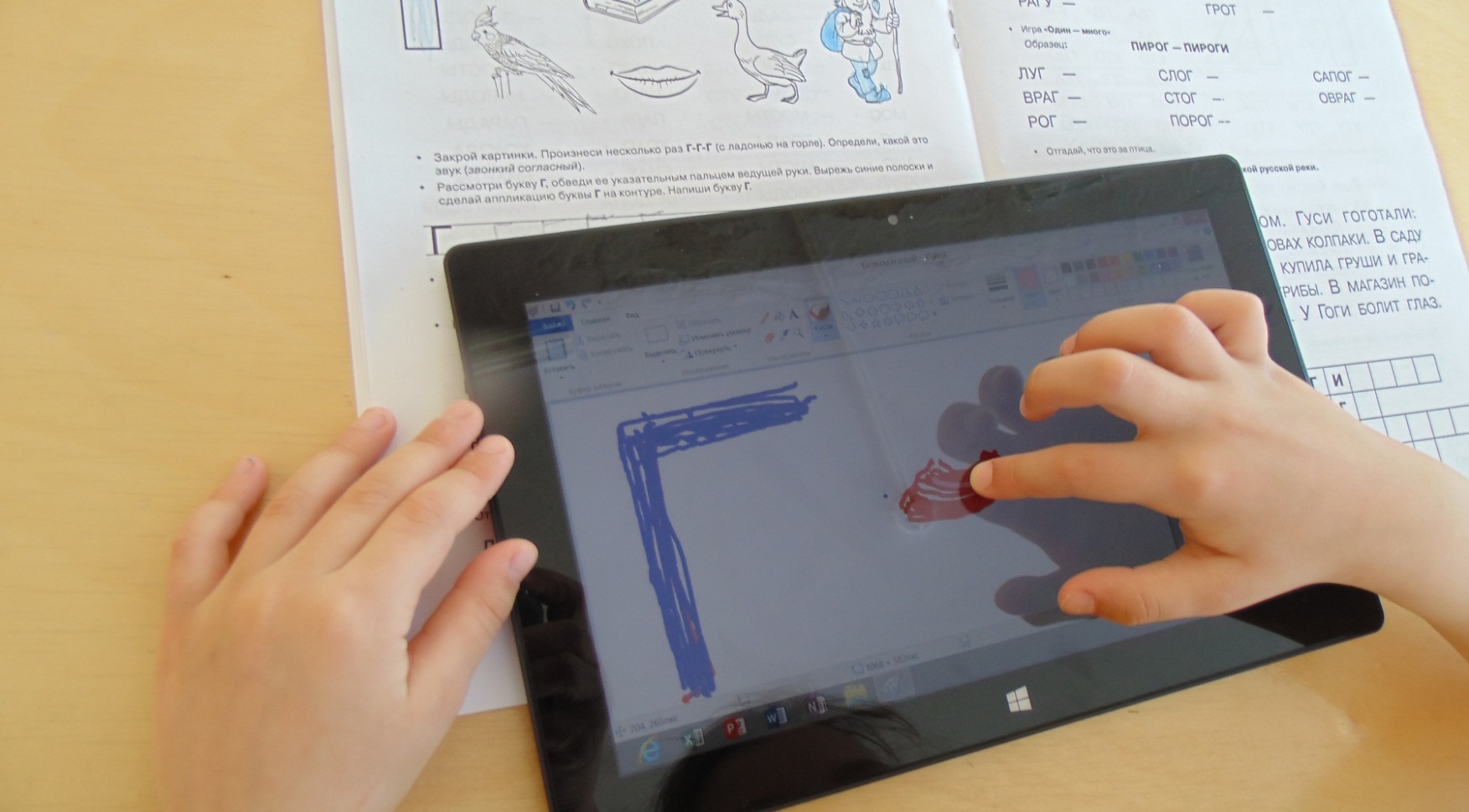 Практическое  освоение оптического образа букв  способствует
синхронному  взаимодействию между движениями и речью
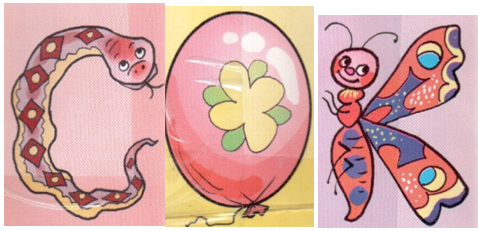 В итоге  познавательно - речевой деятельности формируется:  мышление, творческая  фантазия и воображение
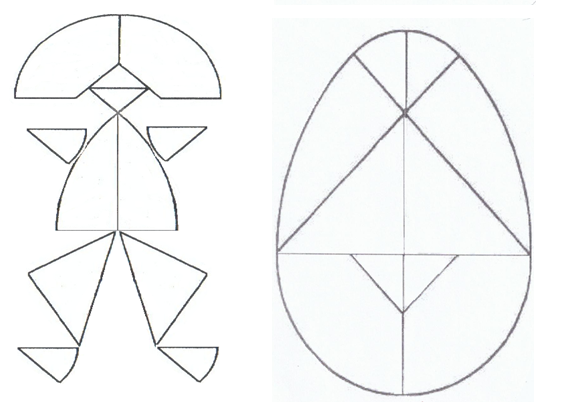 Дети чётко начинают дифференцировать                              буквы - звуки
Определять  место звука в  слове /начале, середине или конце слова/;
Узнавать, находить и сравнивать буквы  по словесному описанию,  по  графическому символу.
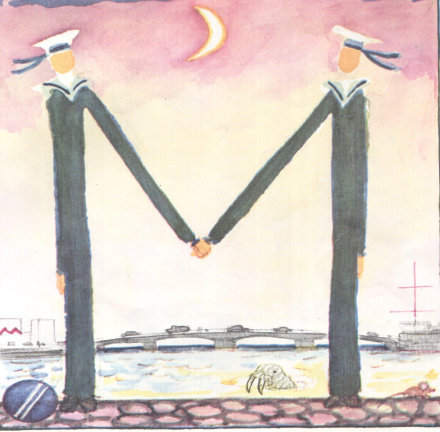 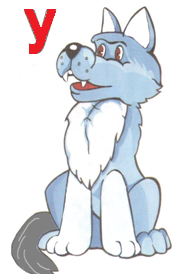 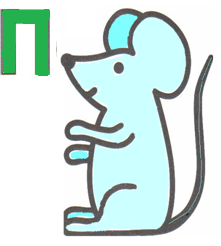 Познавательно-речевых и художественных способностей
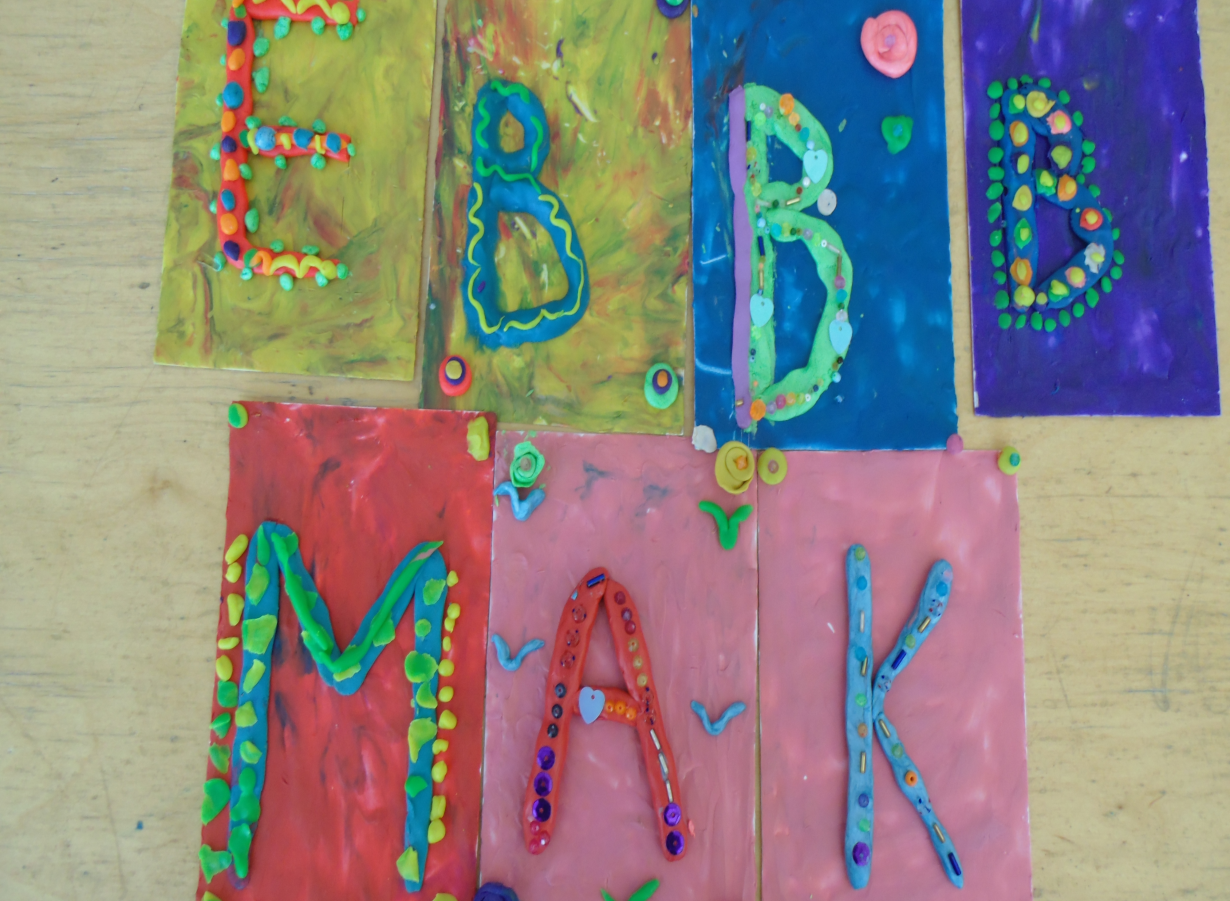 Узнавать  и различать твёрдые – мягкие, глухие - звонкие согласные
Экспериментальная деятельность
целенаправленный  процесс  внесения изменений  в коррекционный процесс,  приводящий к  появлению  новых  стабильных  результатов благодаря  разнообразной деятельности детей (лепим из песка)
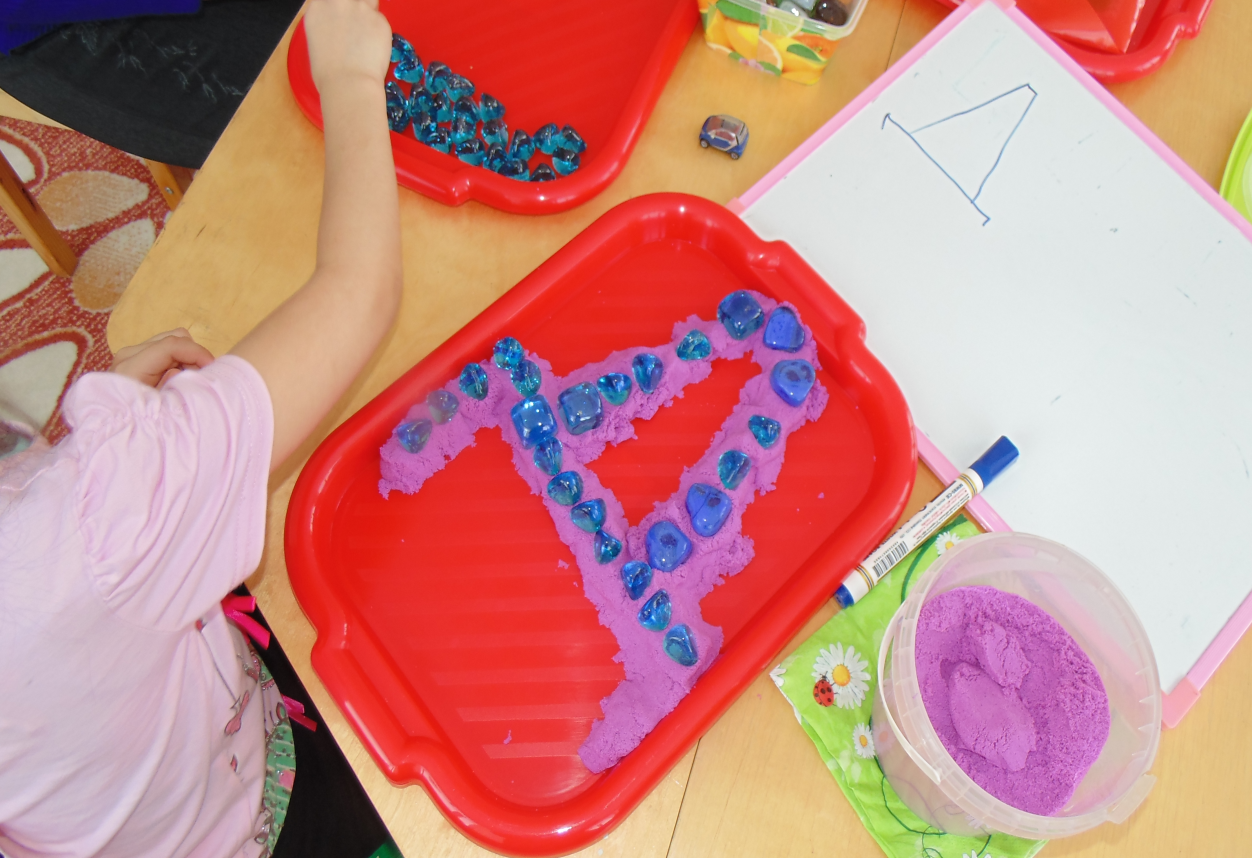 Умение работать  и действовать индивидуально и в коллективе
Совместный опыт  педагогов накапливался больше  10 лет
.
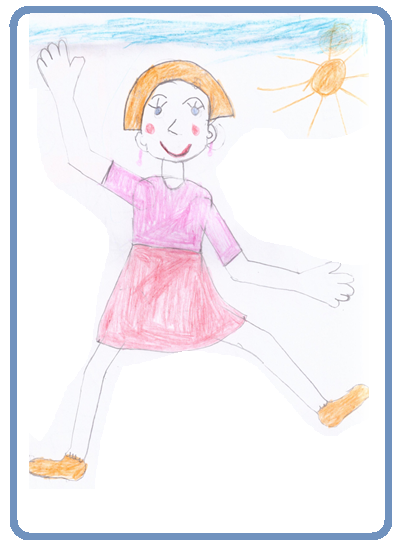 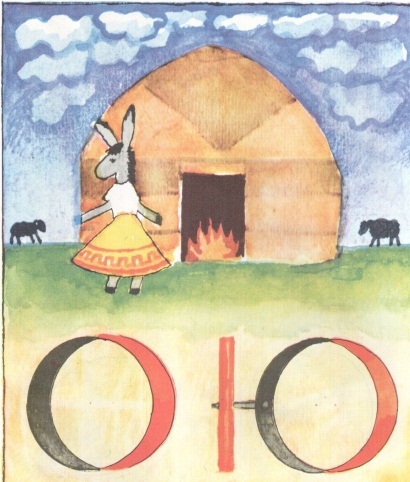 Творческое освоение другими педагогами  тоже  даст положительные  результаты. Программа и тематический план  расположен  на  сайте логопеда
Инновационные  механизмы  развития экспериментальной деятельности  создают
мотивацию  интереса;
интеграцию  ИКТ ;  
связь  с продуктивными   проектами «Пожарная безопасность», «Экология», «Знакомство с коренными народами Сахалина».
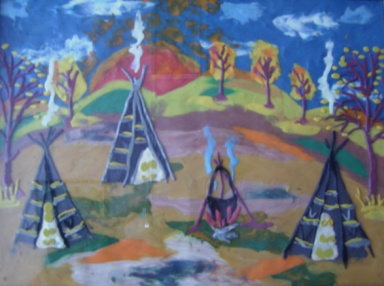 Творческую   атмосферуКакие буквы спрятались?
«Дорожная безопасность»
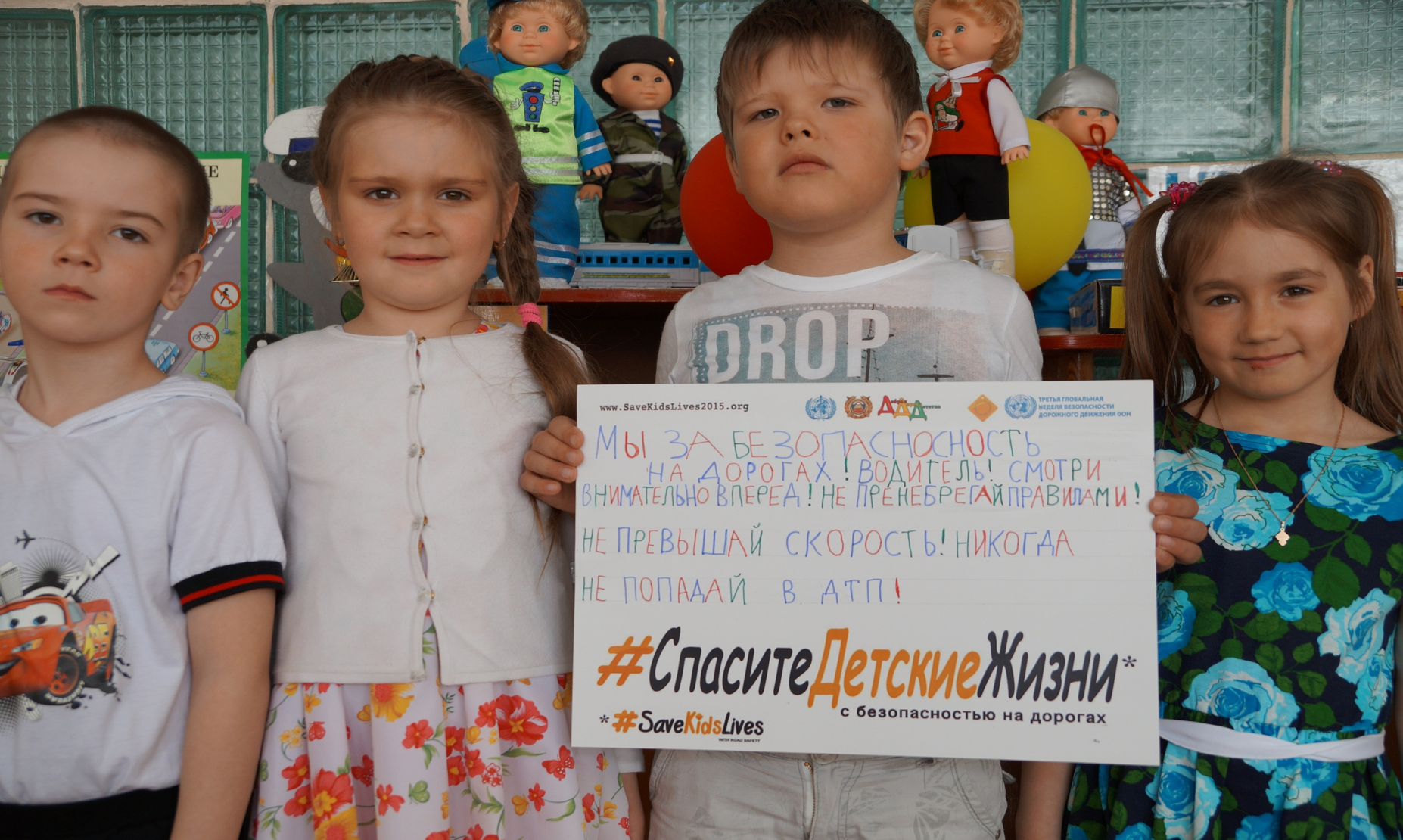 «Витамины на окне»
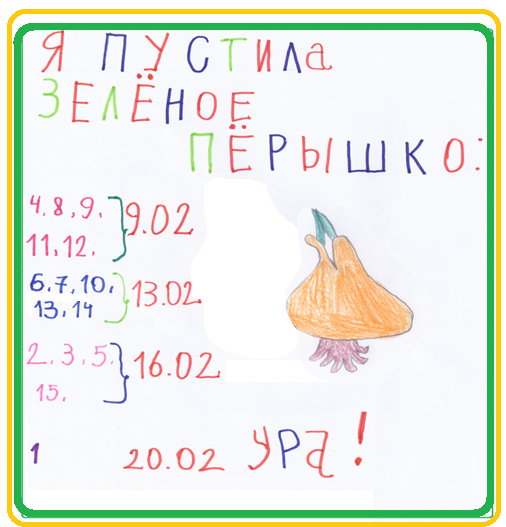 Родители довольны результатами коллективной работы педагогов
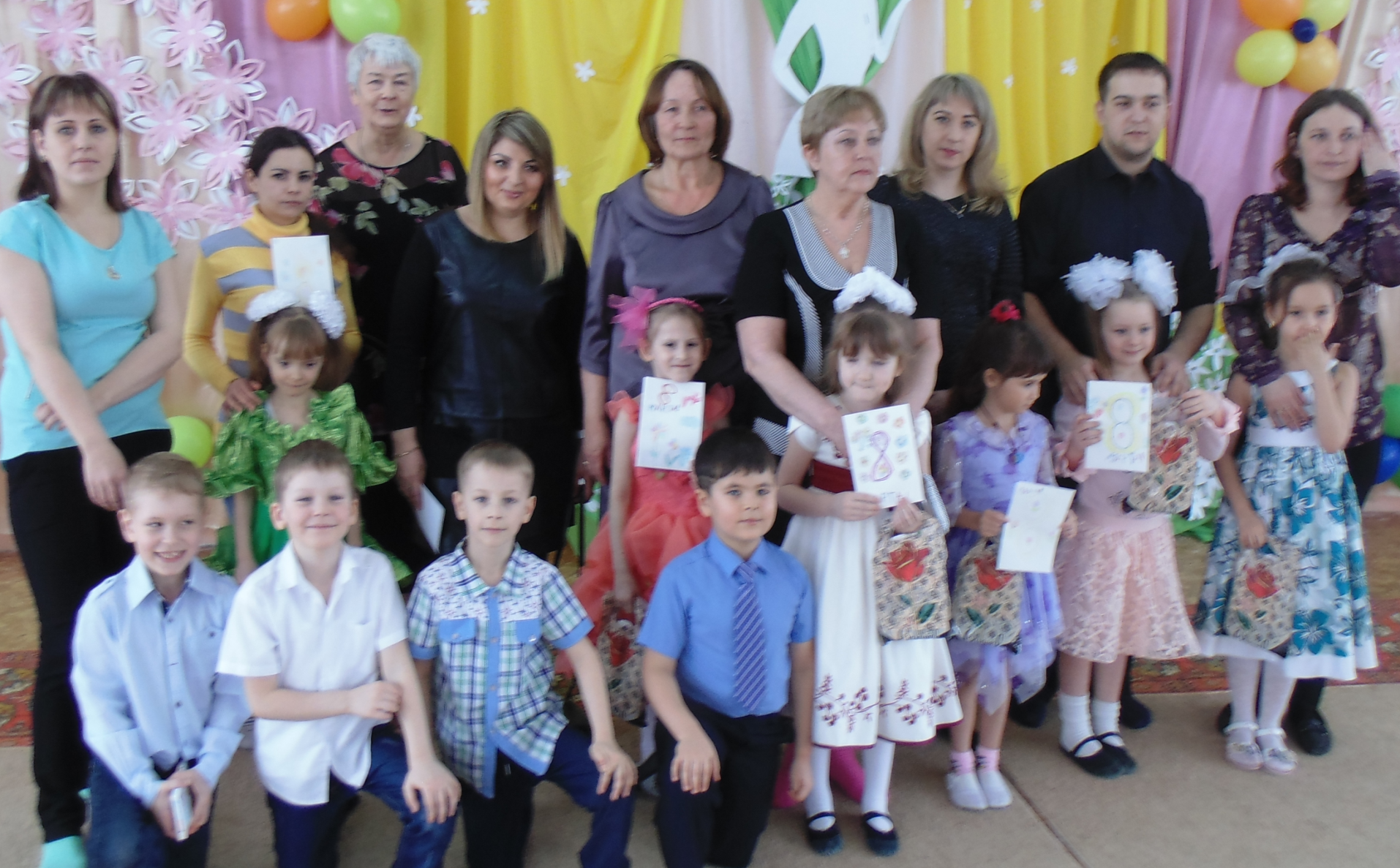 .
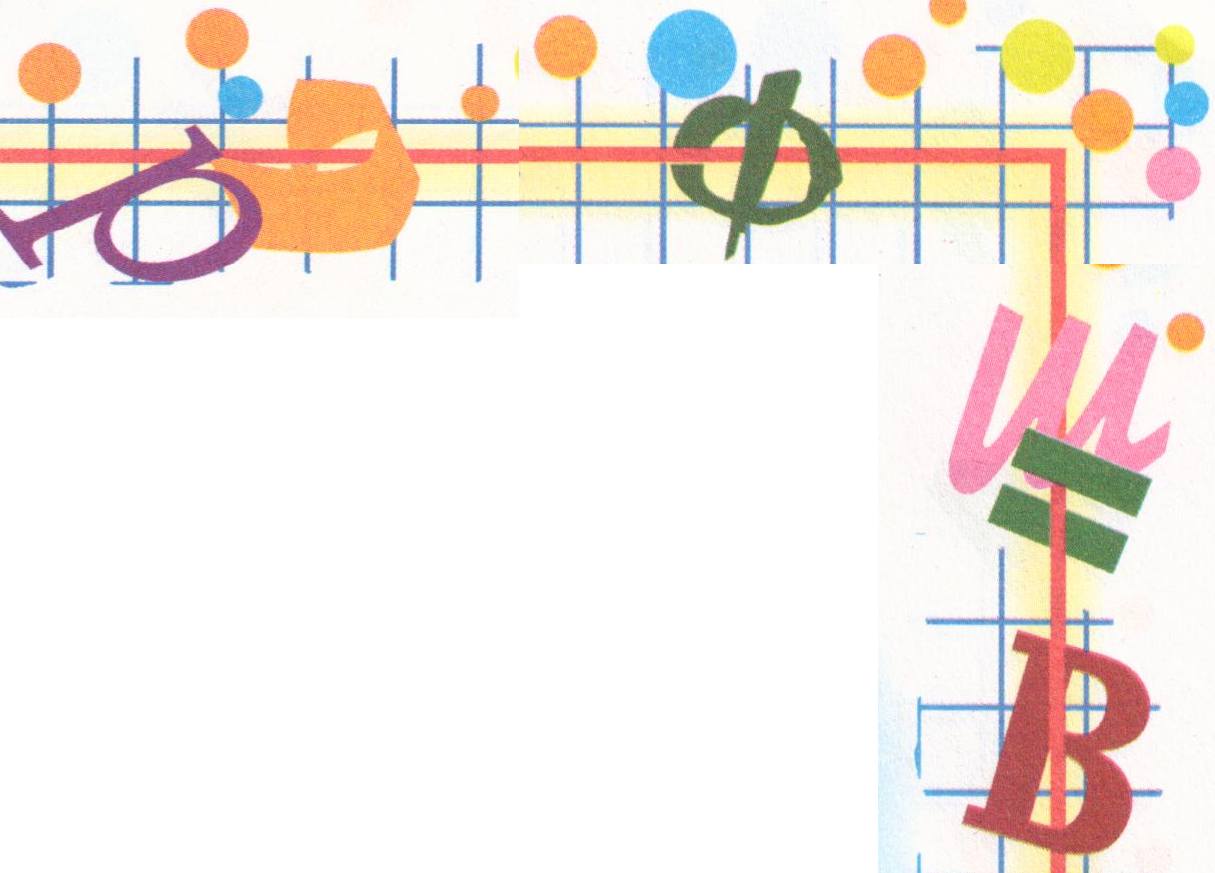 Благодарю за внимание!